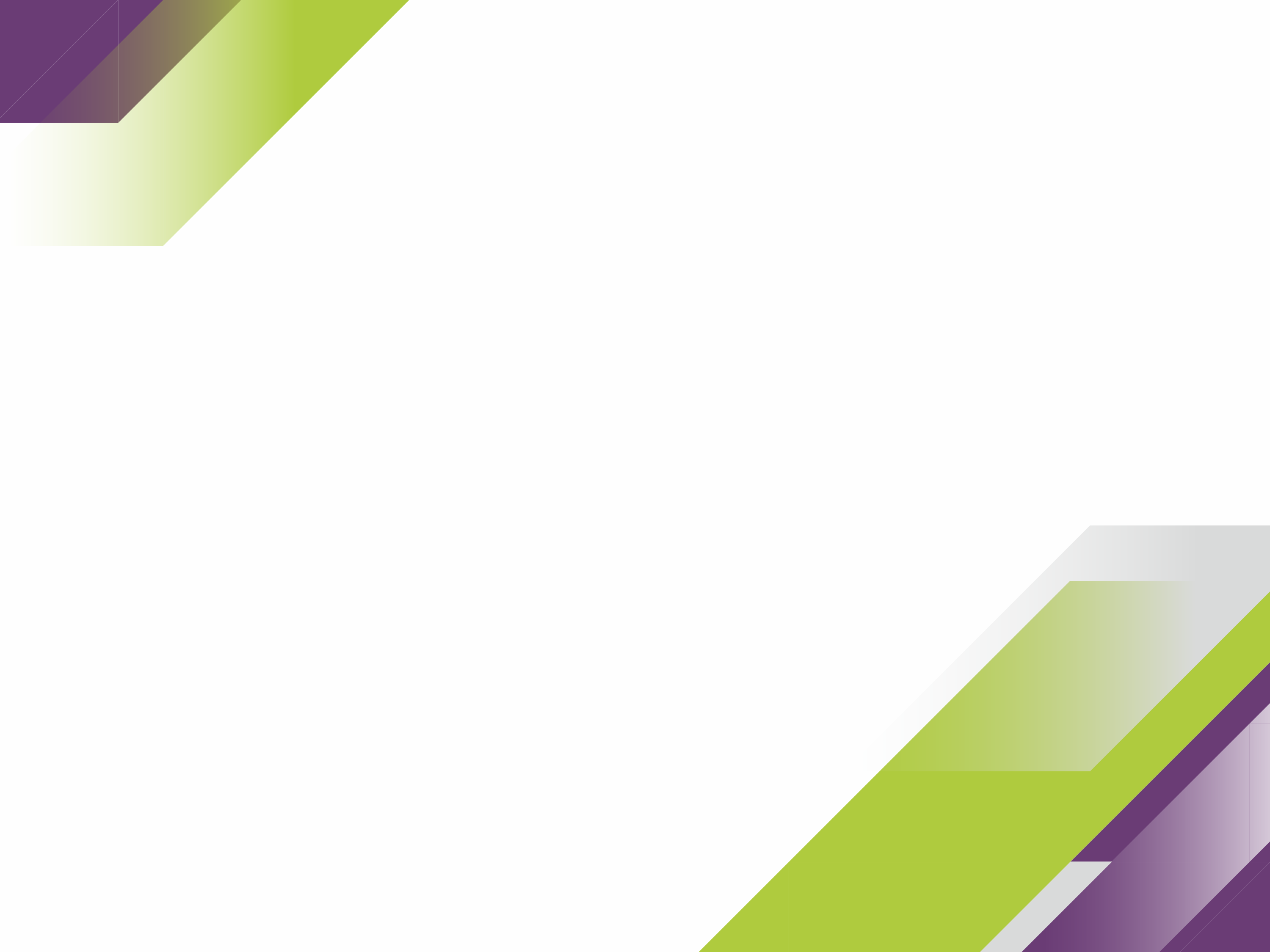 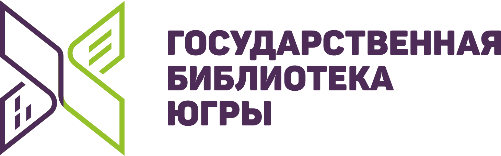 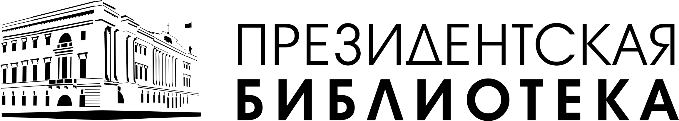 ПРОЕКТЫ РЕГИОНАЛЬНОГО ЦЕНТРА УДАЛЕННОГО ДОСТУПА К РЕСУРСАМПРЕЗИДЕНТСКОЙ БИБЛИОТЕКИ
ХАНТЫ-МАНСИЙСК
2021
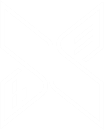 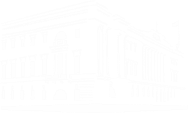 РАБОТА С ВОЛОНТЕРАМИ
2018 ГОД
2019 ГОД
13 волонтеров 
прошли обучение из числа студентов Югорского государственного университета.

Для 131 учащегося 
5-10 классов города Ханты-Мансийска проведены мероприятия по популяризации информационных ресурсов Президентской библиотеки
23 волонтера 
(8-11 классы) прошли обучение из числа учащихся СОШ № 1 им. Созонова Ю. Г.

Для 532 учащихся 
4-10 классов города Ханты-Мансийска проведены мероприятия по популяризации информационных ресурсов Президентской библиотеки
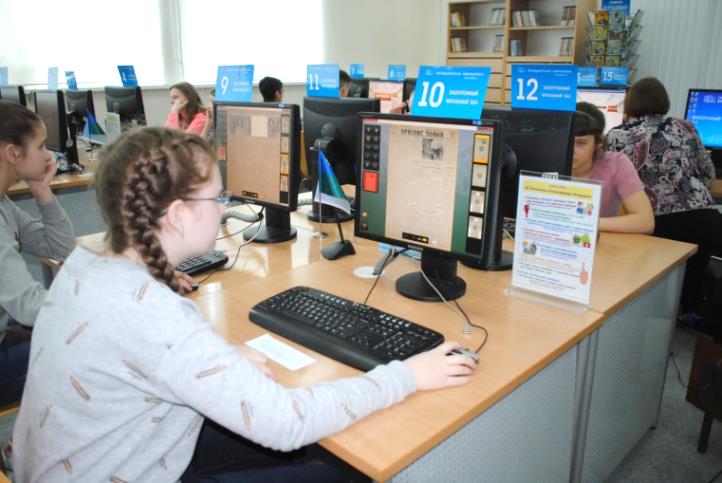 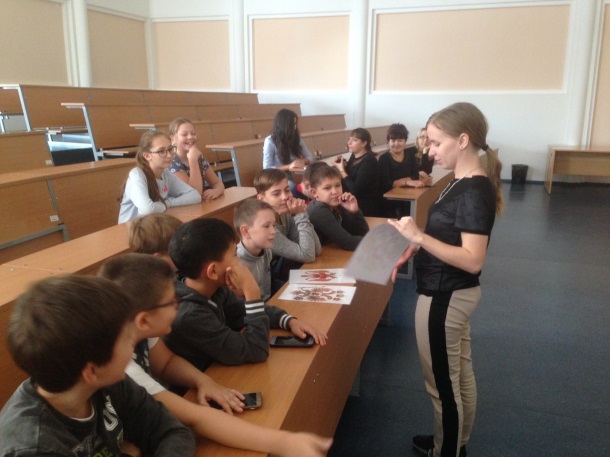 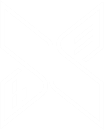 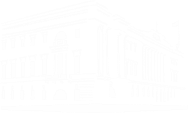 ПАКЕТ ДОКУМЕНТОВ ВОЛОНТЕРА
Справочная информация о Президентской библиотеке
План действия волонтёра по проведению мероприятия
Анкета читателя Президентской библиотеки
Ролик о ресурсах Президентской библиотеки № 1
Презентация «Ресурсы Президентской библиотеки» в рамках проекта «Президентская библиотека в Югре»
Текст презентации «Ресурсы Президентской библиотеки» в рамках проекта «Президентская библиотека в Югре»
Тест «Ресурсы Президентской библиотеки» в рамках проекта «Президентская библиотека в Югре»
Лист-отзыв о ресурсах Президентской библиотеки в рамках проекта «Президентская библиотека в Югре»
Бланк учёта работы волонтёра «Ресурсы Президентской библиотеки» в рамках проекта «Президентская библиотека в Югре»
Дополнительный материал
Ролик с хэштегами о Президентской библиотеке № 2
Ролик «Лера и Рыжик в Президентской библиотеке»
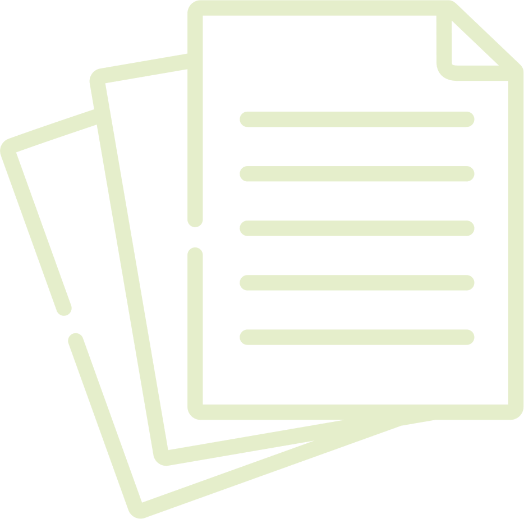 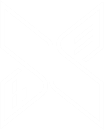 ДЕТСКАЯ СТУДИЯ МУЛЬТИПЛИКАЦИИ «ШЕЛКОПРЯД»
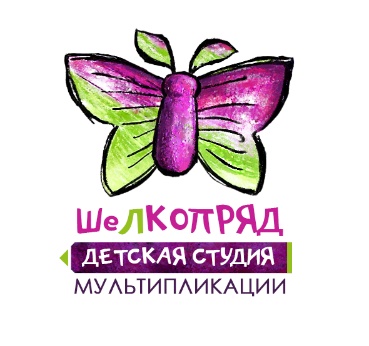 Всего создано
57 мультфильмов
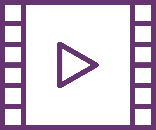 А за 2020 год 13 мультфильмов: 
«Невероятные приключения вогула Ерофея Анямова»,
Памятный мультфильм из работ победителей конкурса «Мир югорской литературы», 
«Сидим дома», 
«С Днем Рождения библиотека», 
«Я помню!» к 9 мая и другие.
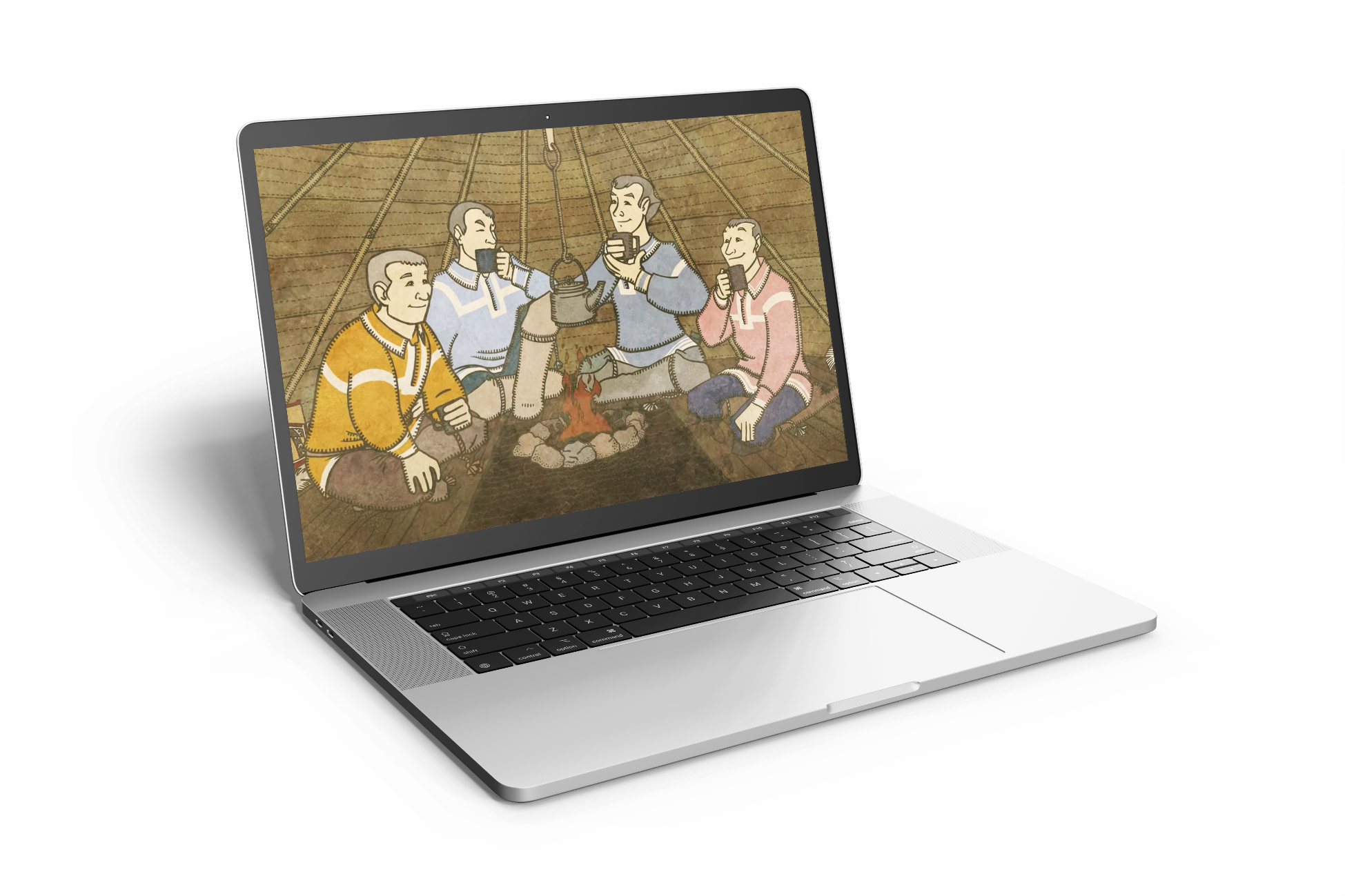 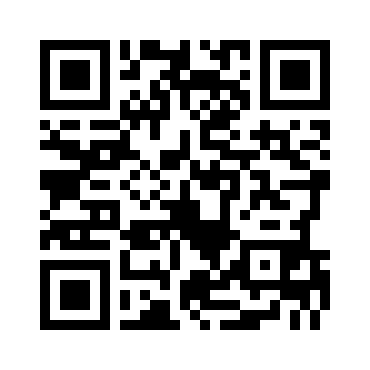 okrlib.ru/resursy/projects/176
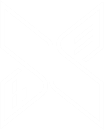 ДЕТСКАЯ СТУДИЯ МУЛЬТИПЛИКАЦИИ «ШЕЛКОПРЯД»
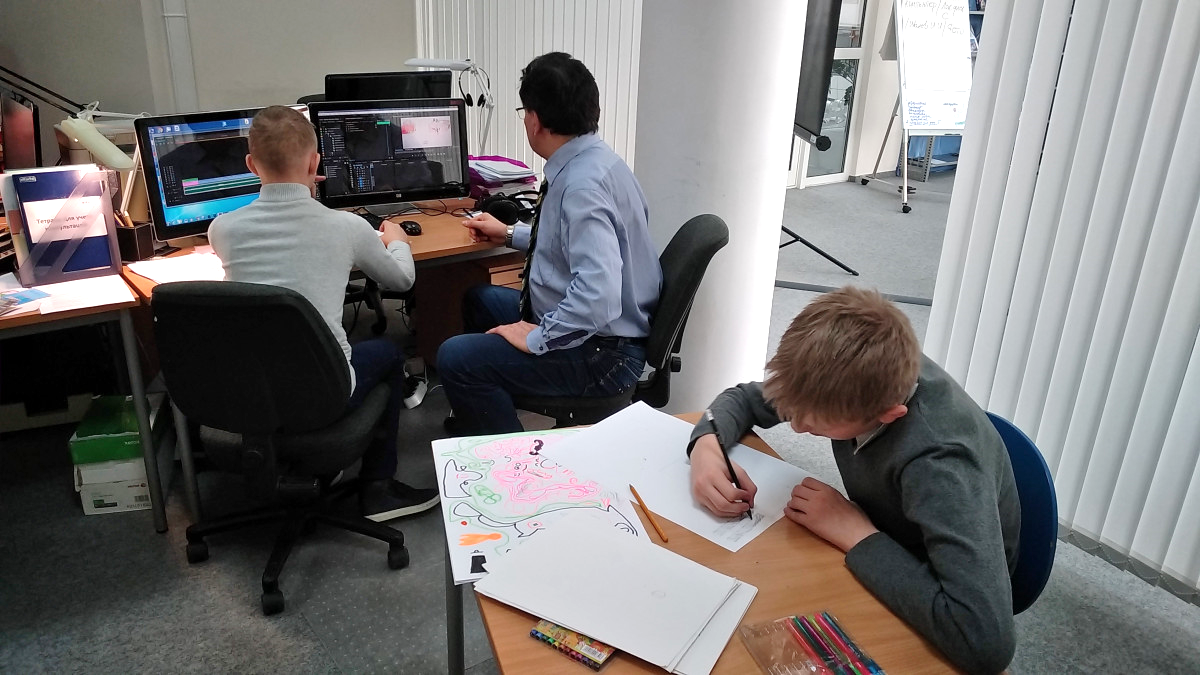 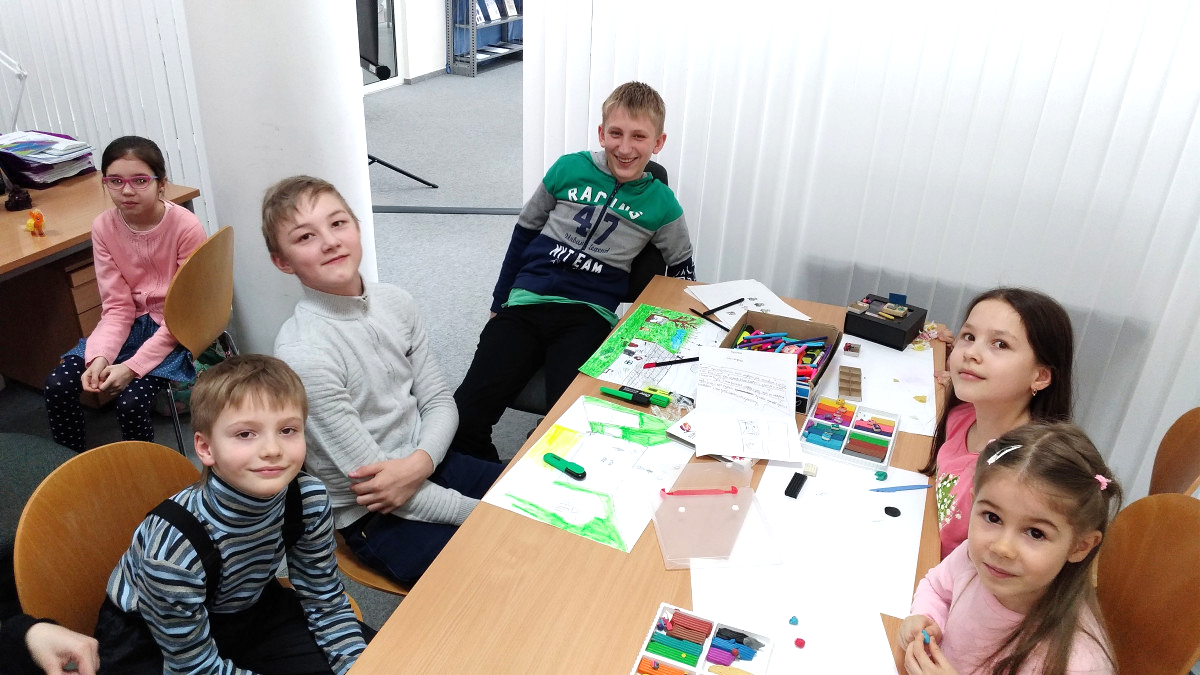 244 занятия 
(62 онлайн)
61 мастер-класс
(6 видео)
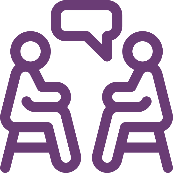 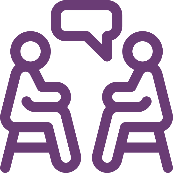 1 544 посещений
(332 онлайн)
667 посещений
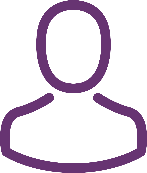 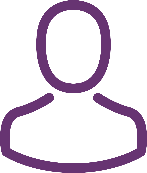 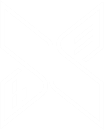 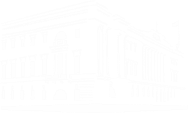 ПАТРИОТИЧЕСКОЕ ВОСПИТАНИЕ
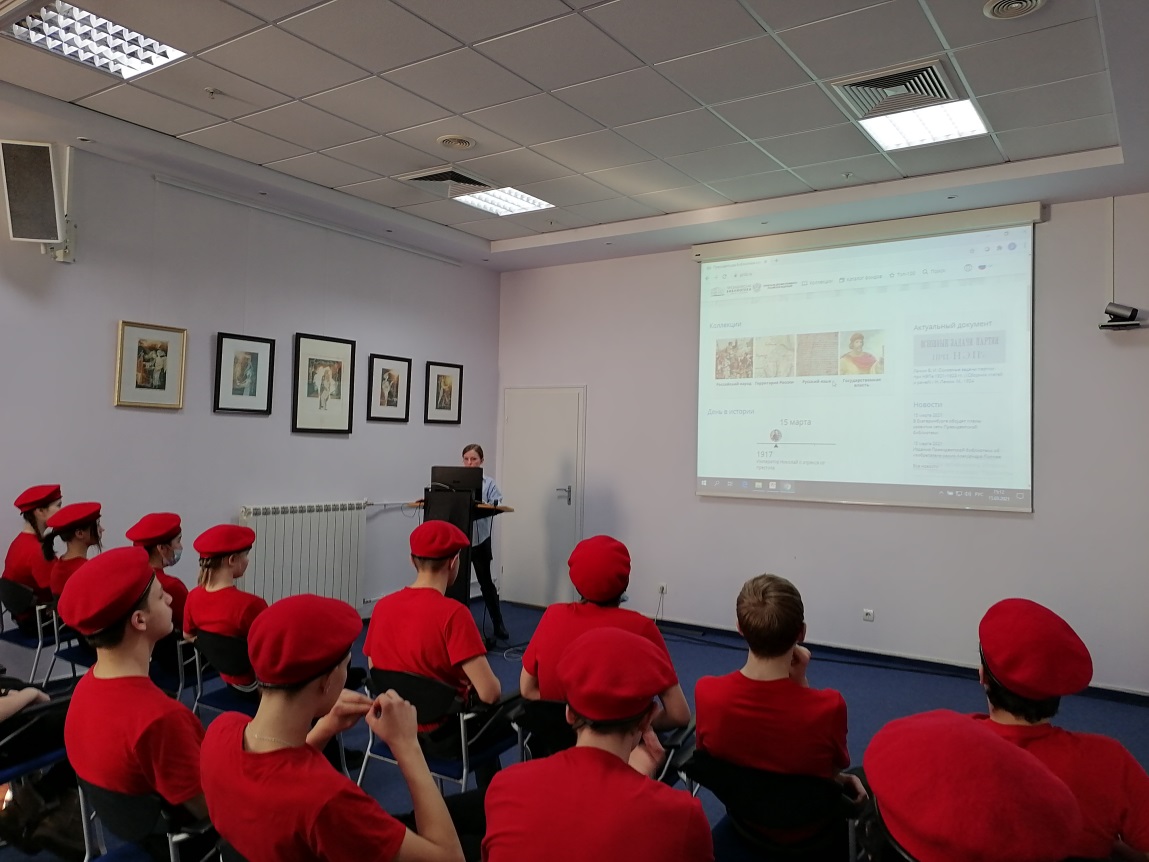 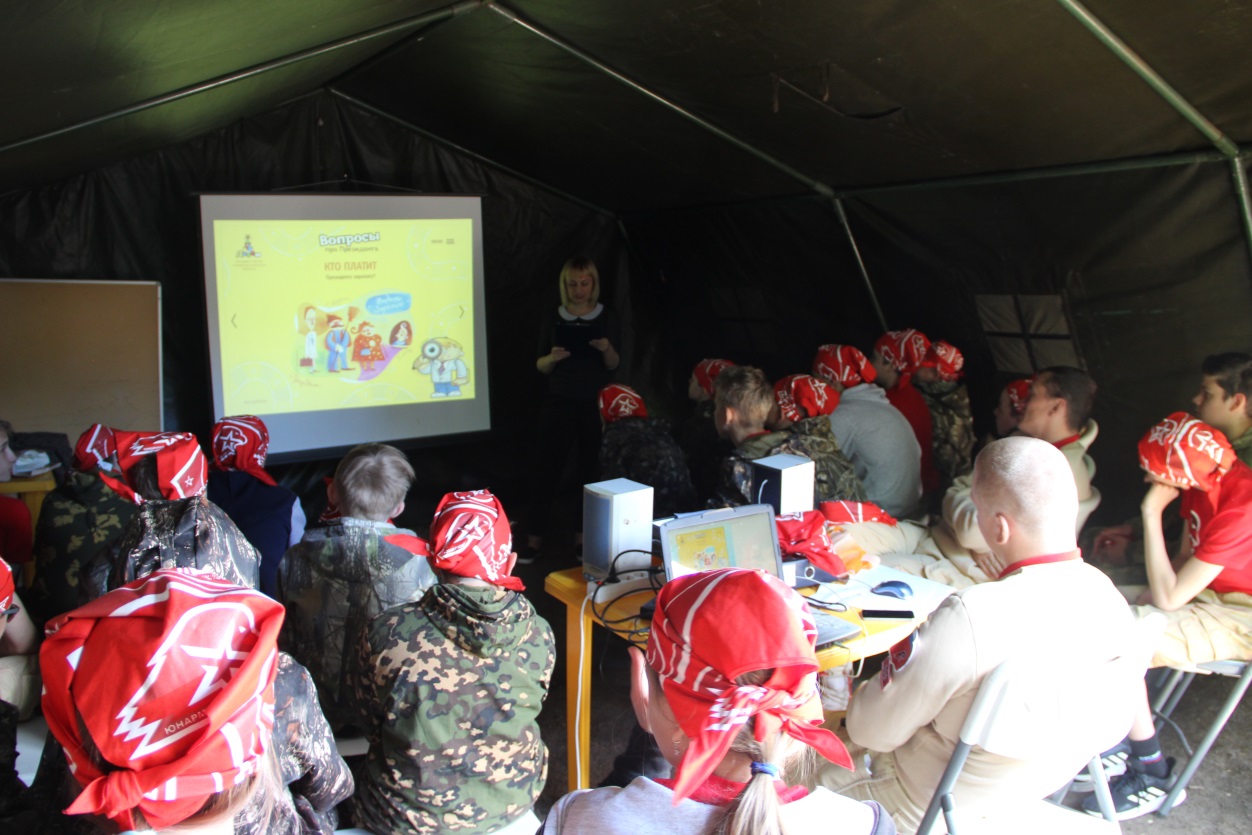 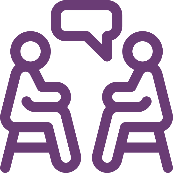 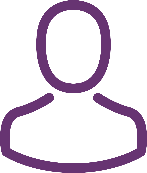 С 2019 года сотрудничество 
с российским детско-юношеским движением «ЮНАРМИЯ»
20 мероприятий
157 участников
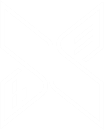 ШКОЛА ИНФОРМАЦИОННОЙ ГРАМОТНОСТИ
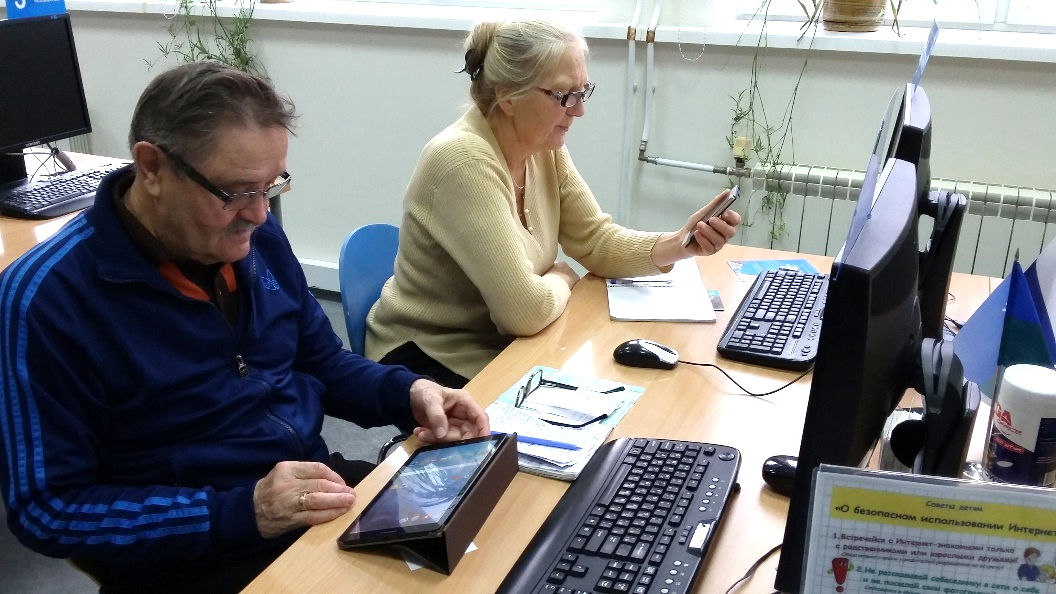 Обучение цифровой грамотности идет 
с 2006 года по программам:
 
«Основы цифровой грамотности», «Ресурсы и сервисы цифровой экономики», 
«Мобильные приложения», 
«Планшет для начинающих», 
«Основы цифровой безопасности в сети интернет»
Всего в Югре обучено
5 689
человек
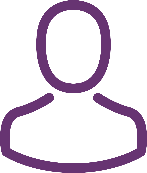 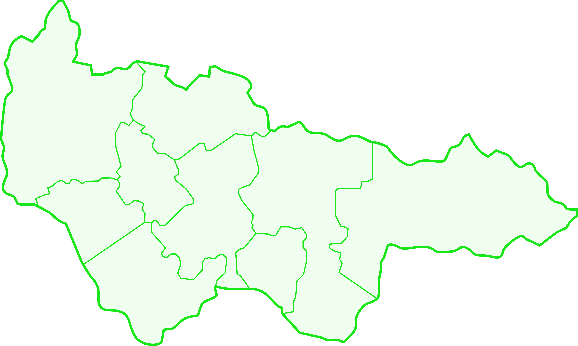 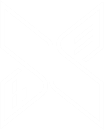 ШКОЛА ИНФОРМАЦИОННОЙ ГРАМОТНОСТИ
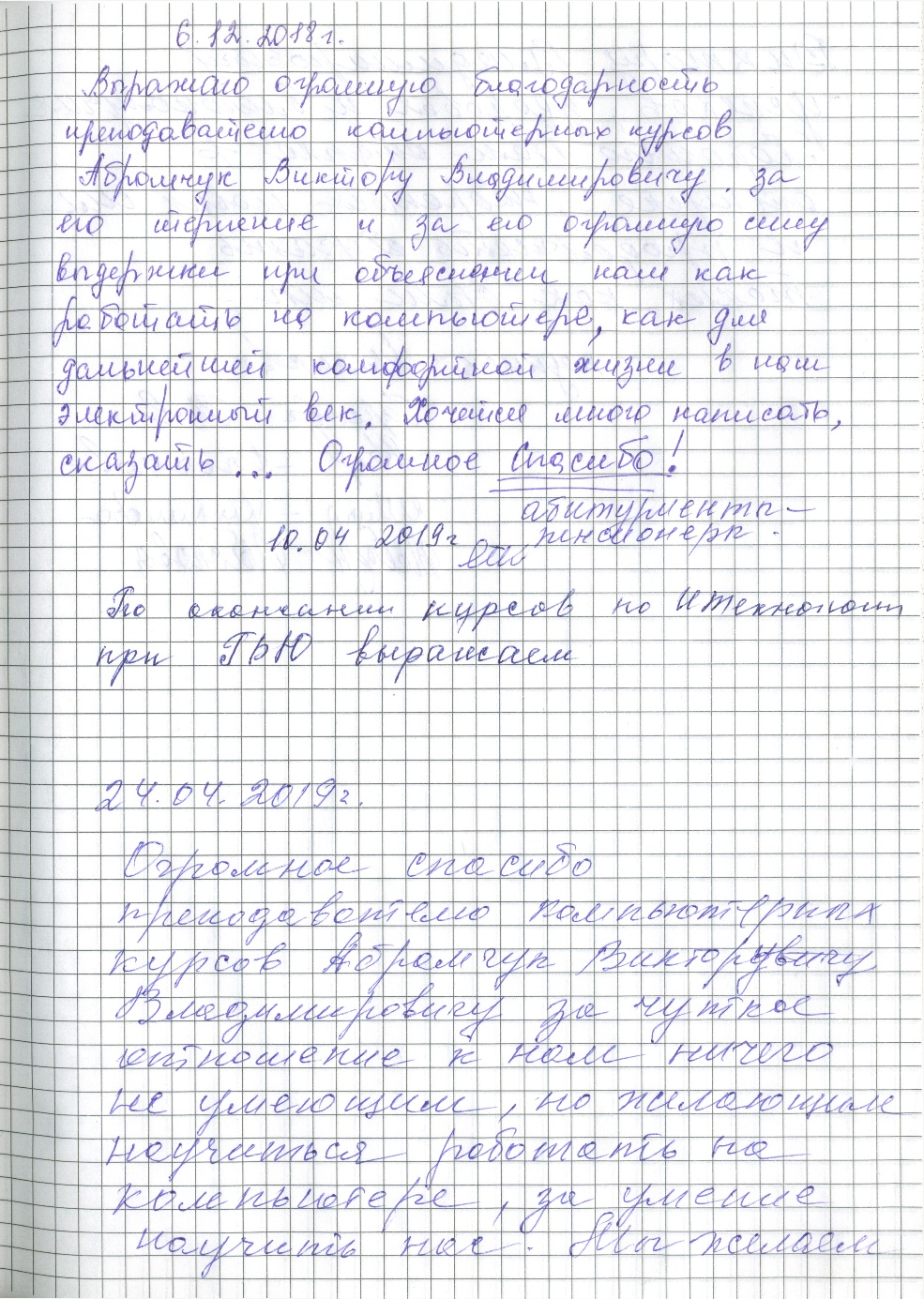 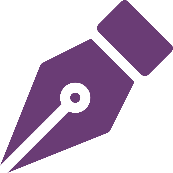 ОТЗЫВЫ
Выражаю огромную благодарность преподавателю компьютерных курсов Абрамчуку Виктору Владимировичу 
за его терпение и огромную силу выдержки 
при объяснении нам как работать на компьютере, как для дальнейшей комфортной жизни в наш электронный век. Хочется много написать, сказать… Огромное спасибо!

Абитуриенты-пенсионеры, 
06.12.2018
Огромное спасибо преподавателю компьютерных курсов Абрамчуку Виктору Владимировичу за чуткое отношение к нам, ничего не умеющим, но желающим научиться работать на компьютере, за умение научить нас.

 
24.04.2019
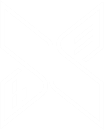 «ШКОЛА ПРОГРАММИРОВАНИЯ И ДИЗАЙНА CODDY»
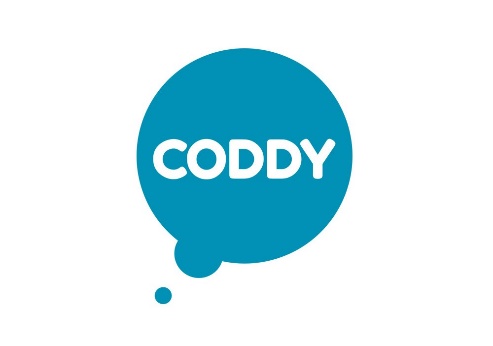 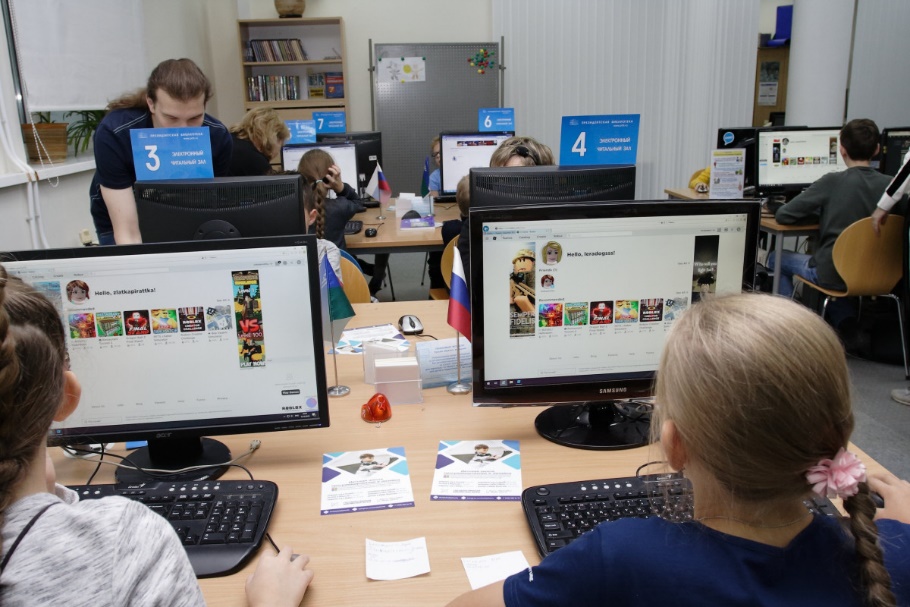 С 2019 года 
проведено и обучено
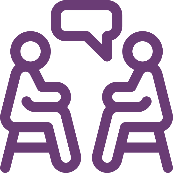 414 занятия
247 детей
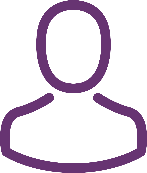 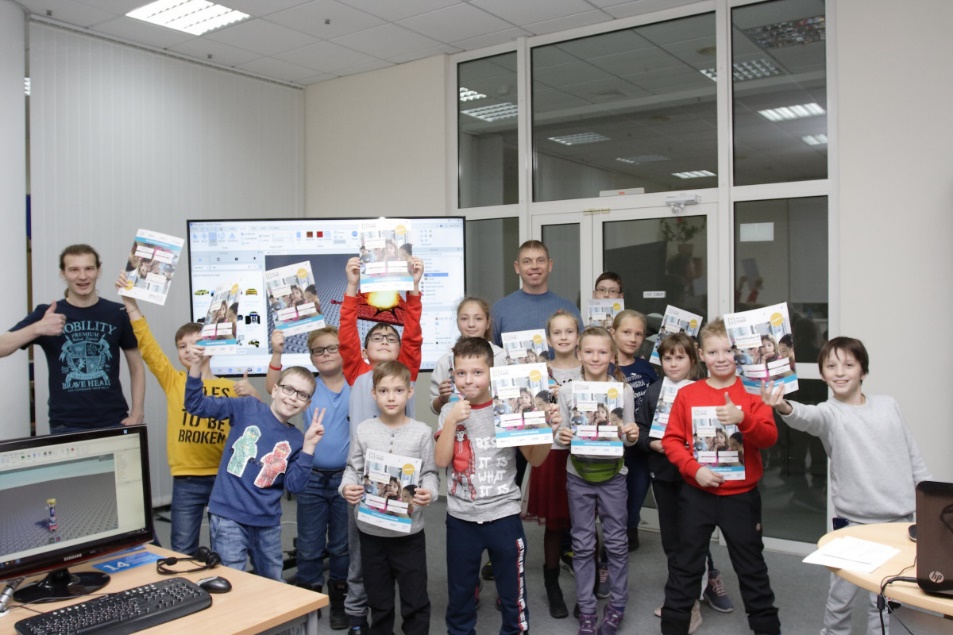 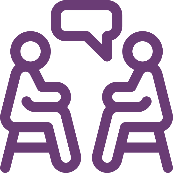 18 мастер-классов
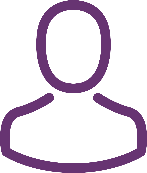 85 детей
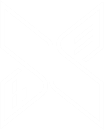 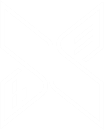 «КРАЕВЕДЧЕСКАЯ VR-МАСТЕРСКАЯ ЮГРЫ»
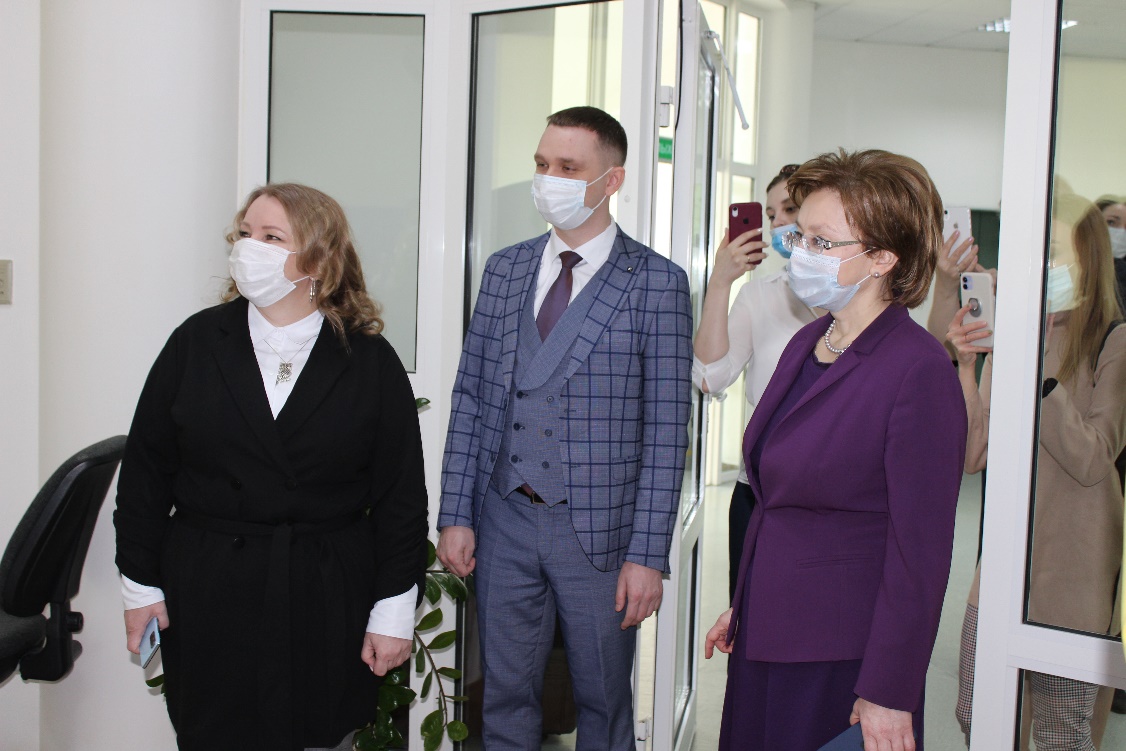 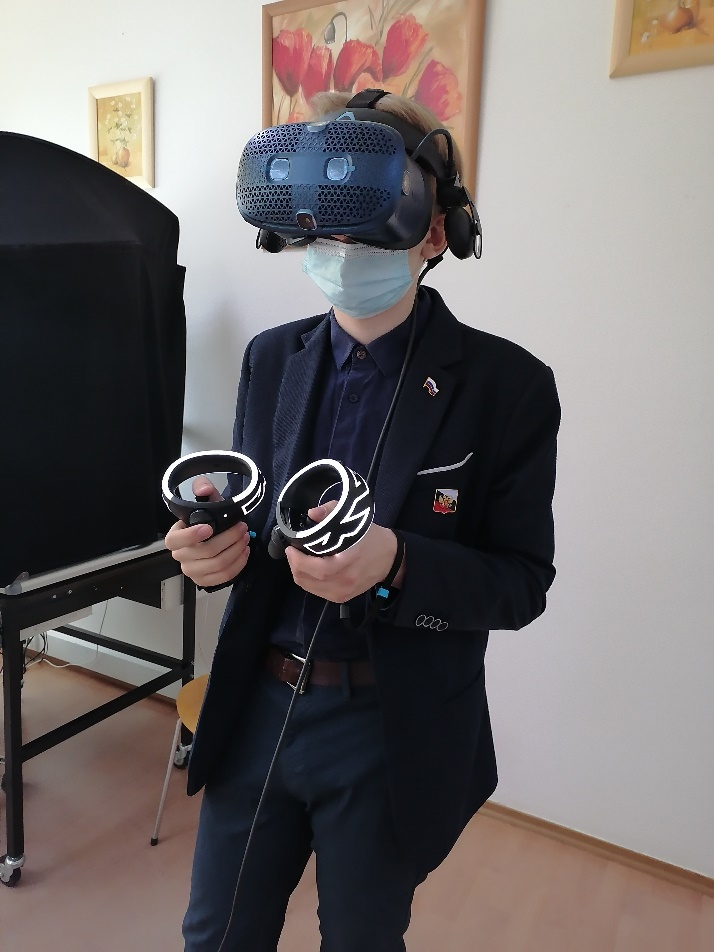 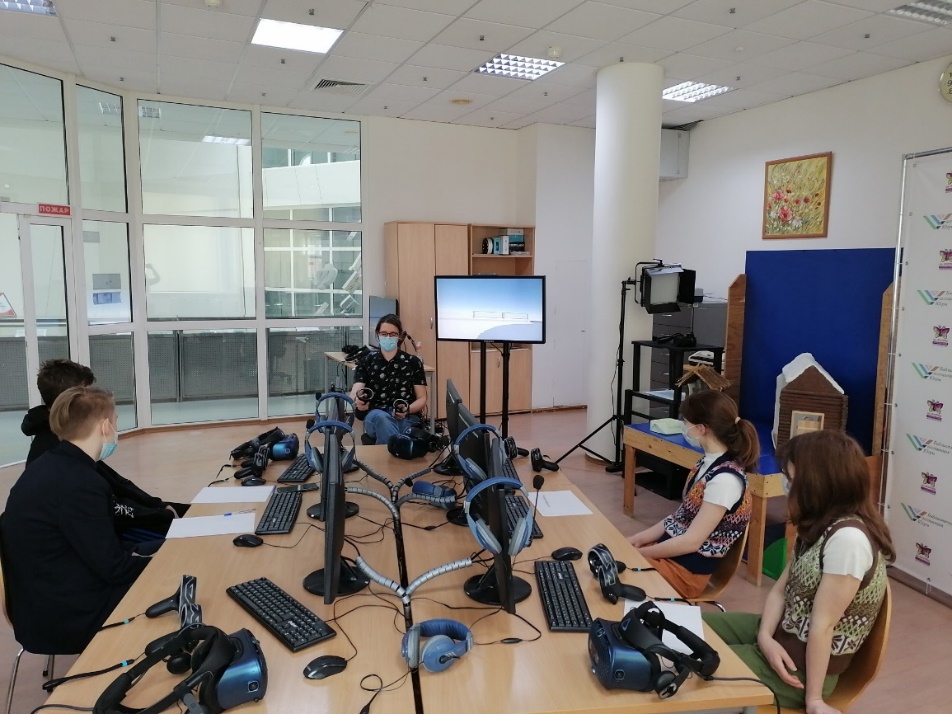 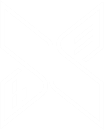 ОНЛАЙН-ФОРМАТ
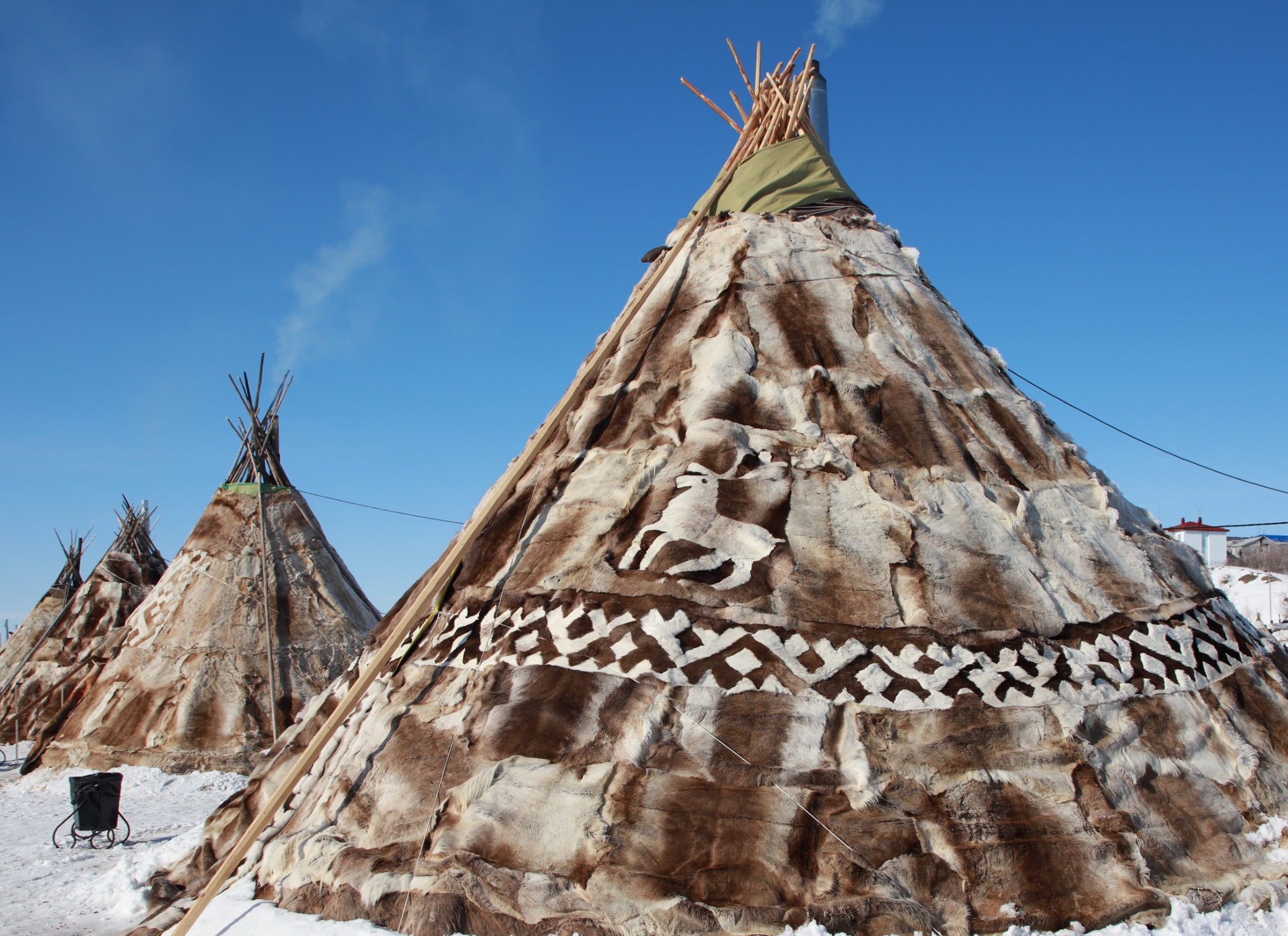 19 
видеороликов
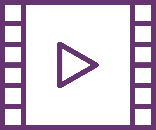 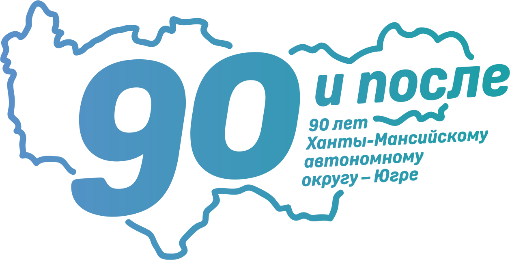 по отдельным изданиям коллекции 
«Ханты-Мансийский автономный округ – Югра», расположенной на портале Президентской библиотеки
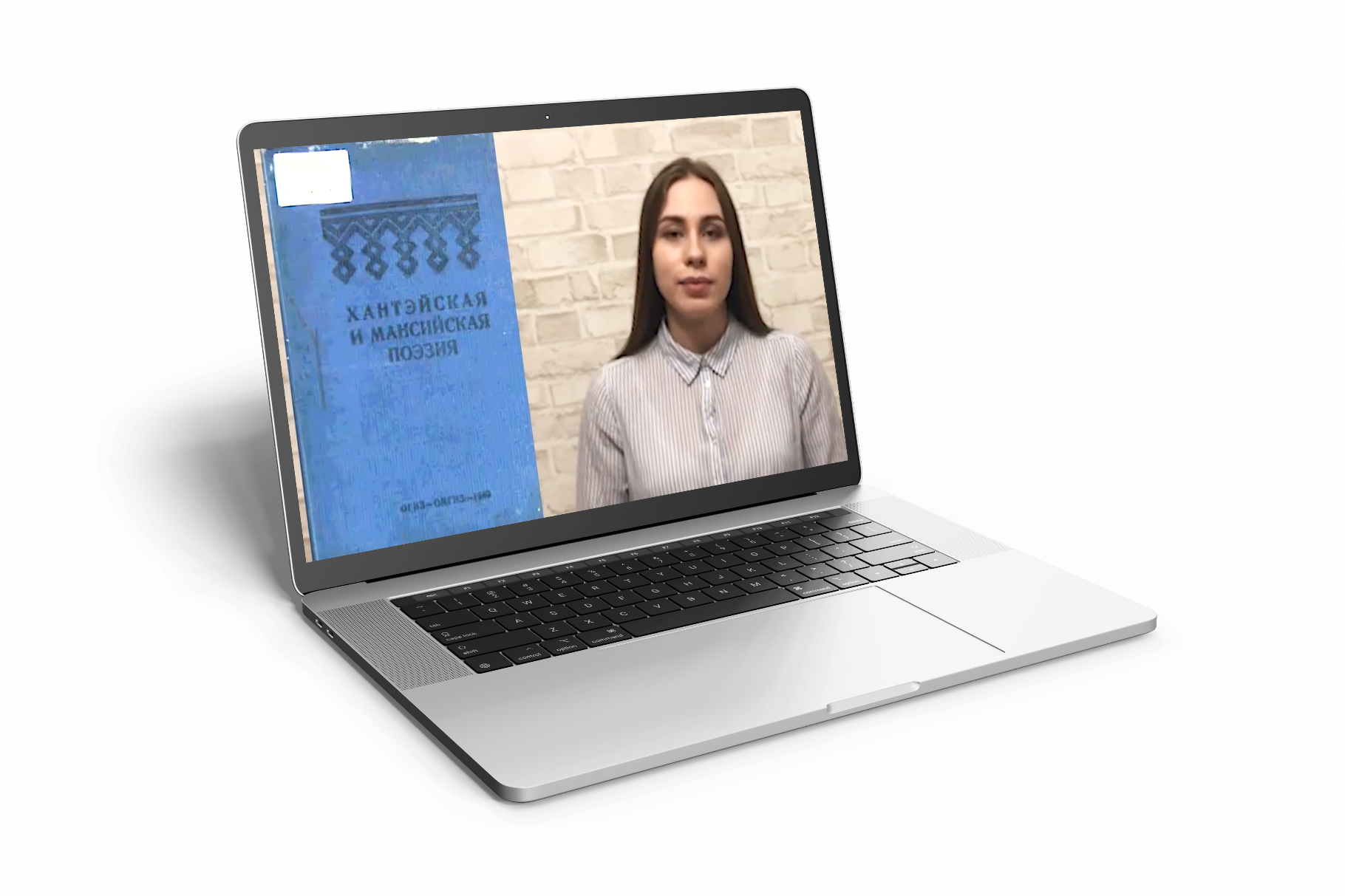 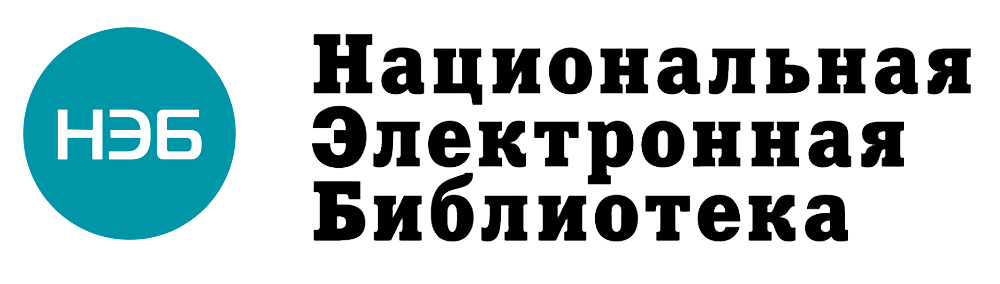 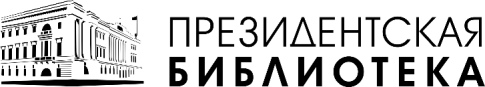 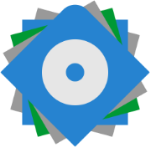 ЭЛЕКТРОННАЯ
БИБЛИОТЕКА ЮГРЫ
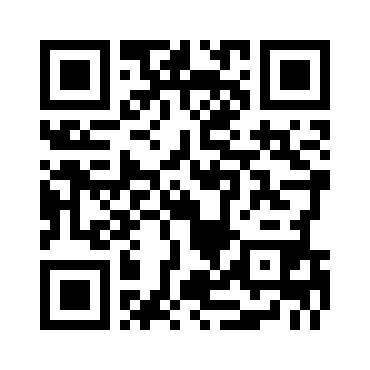 okrlib.ru/resursy/projects/111
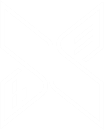 ОНЛАЙН-ФОРМАТ
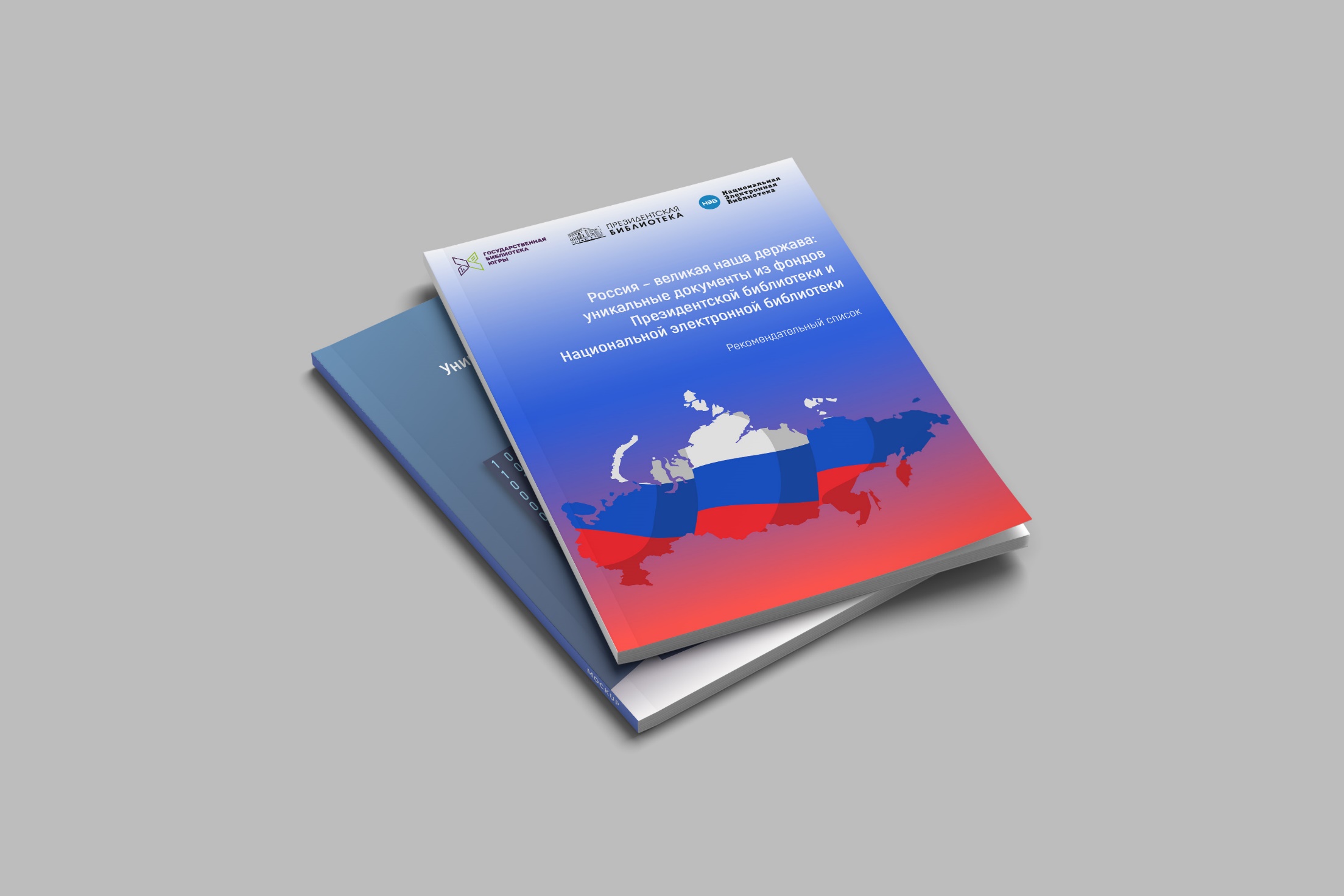 Виртуальные библиографические указатели
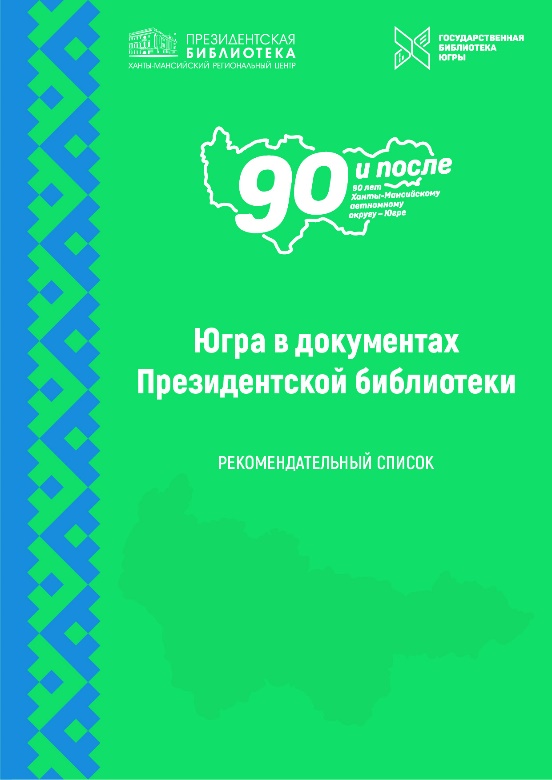 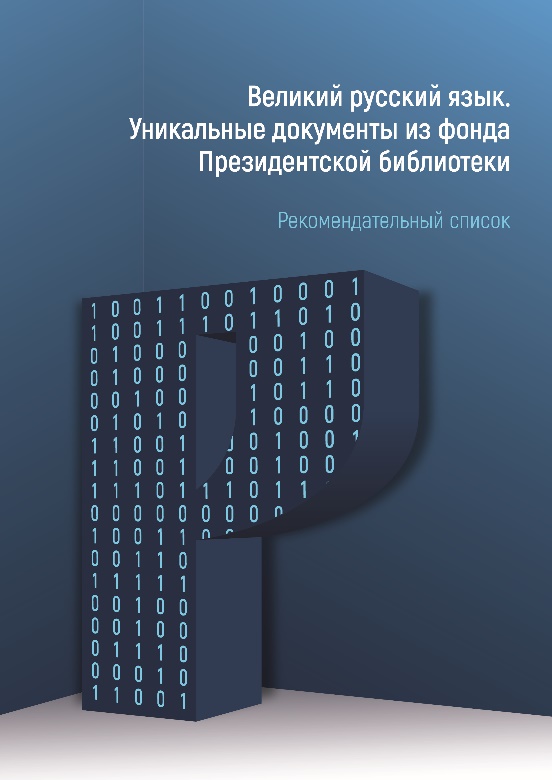 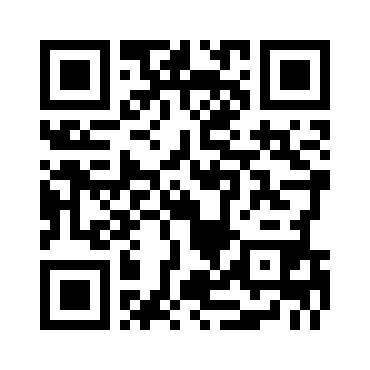 okrlib.ru/resursy/876
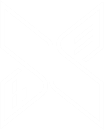 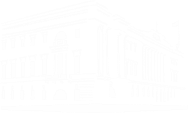 ПРОЕКТ «ПРЕЗИДЕНТСКАЯ БИБЛИОТЕКА В ЮГРЕ»
Количество Центров удаленного доступа 
Президентской библиотеки в Югре
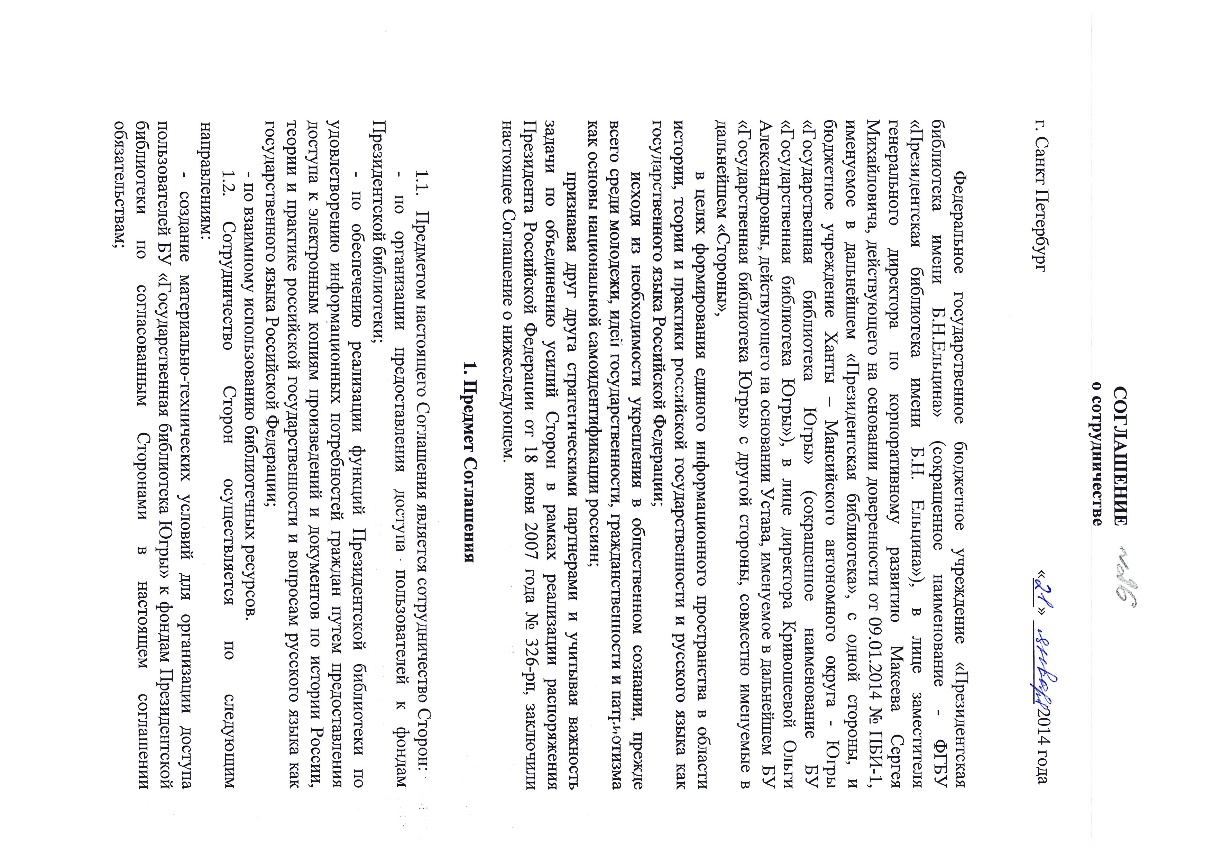 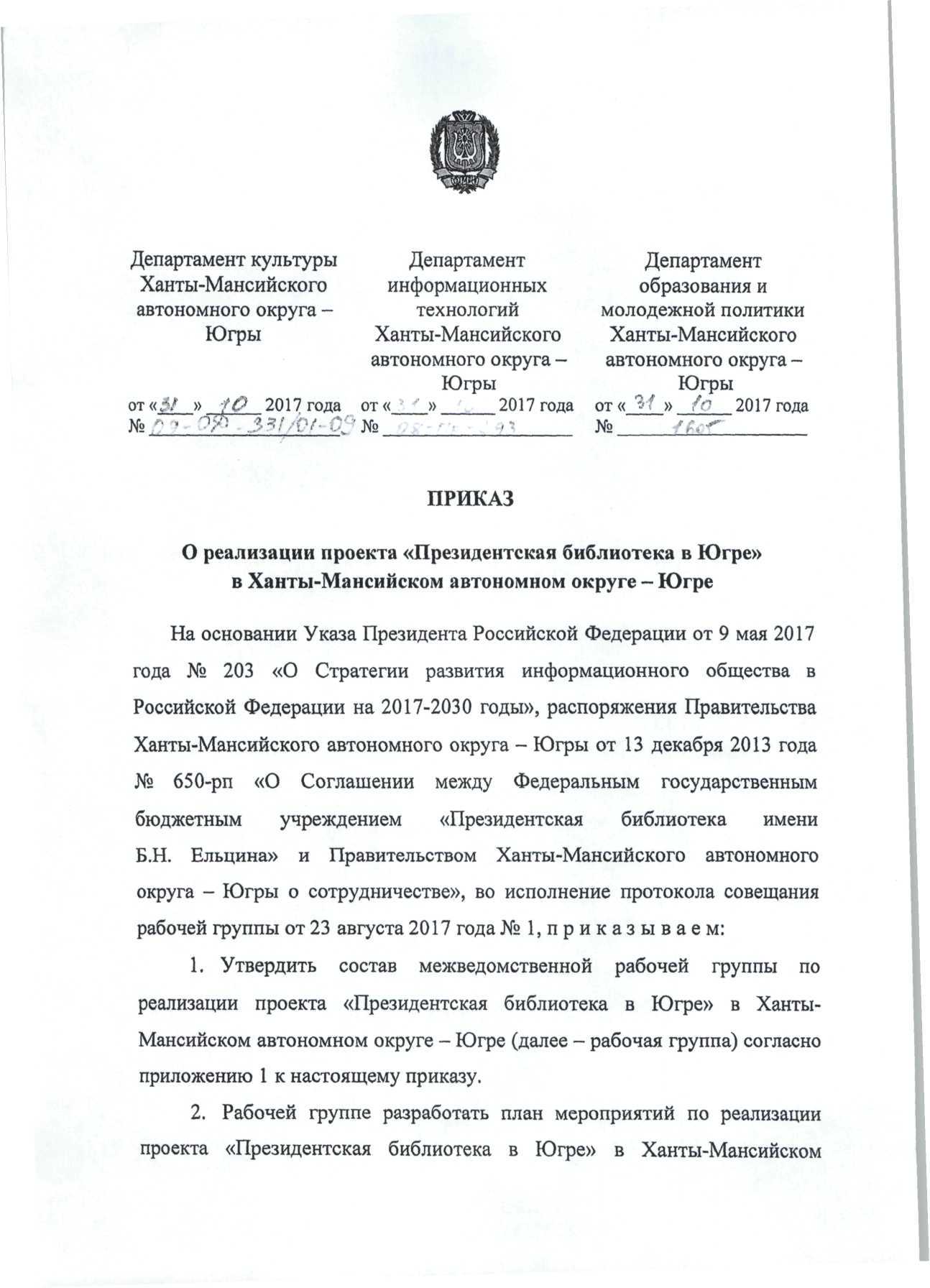 98
78
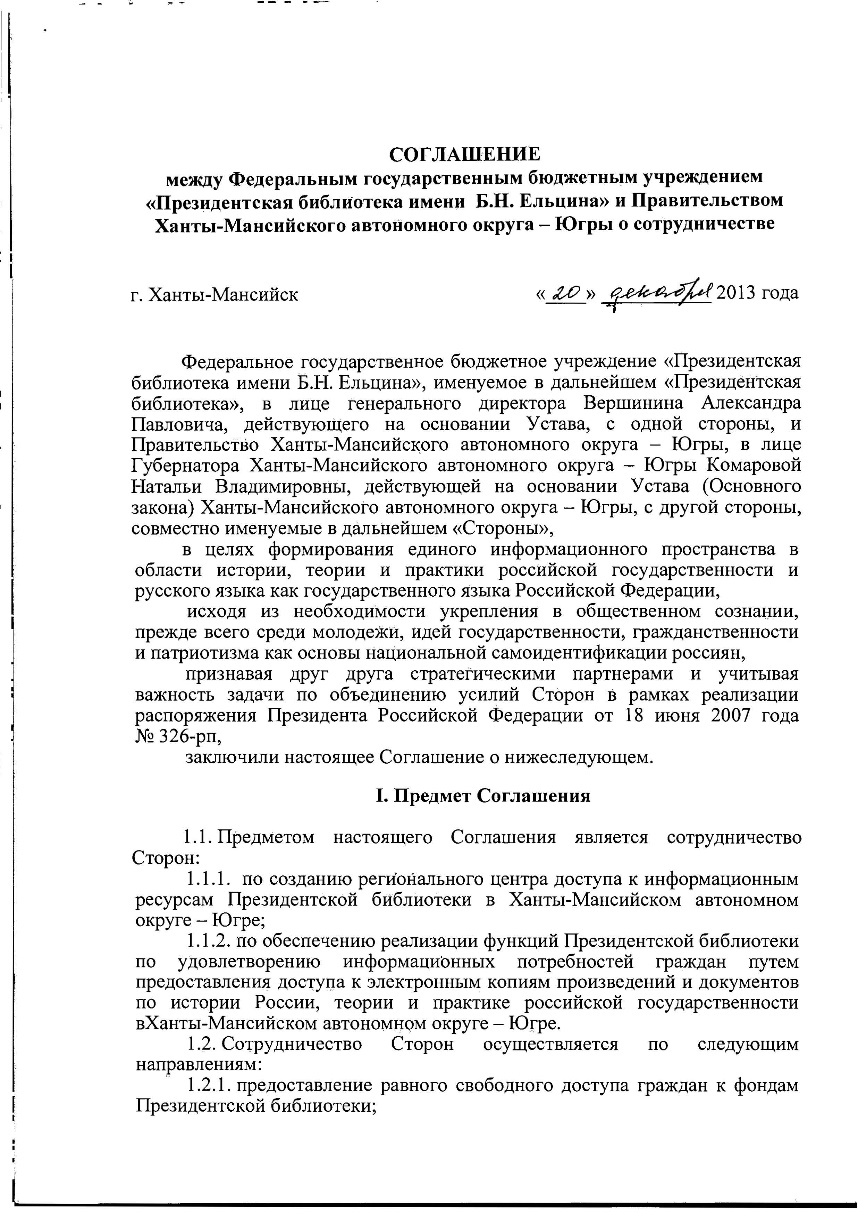 53
2020
2019
2018
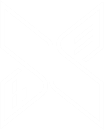 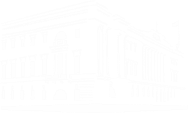 ПРОЕКТ «ПРЕЗИДЕНТСКАЯ БИБЛИОТЕКА В ЮГРЕ»
2021 год -
104 Центра удаленного доступа 
Президентской библиотеки в Югре
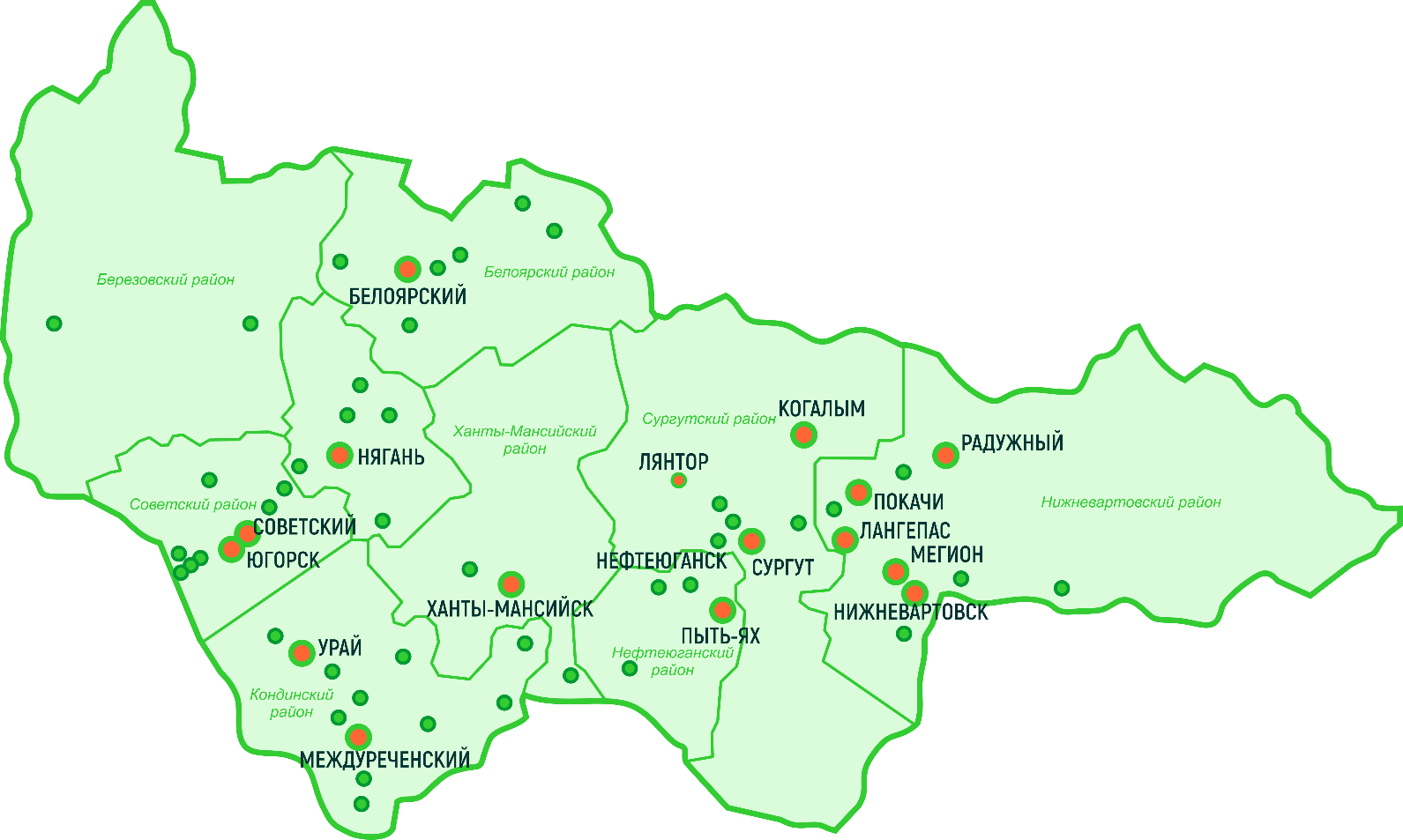 84
в общедоступных
библиотеках
19
в образовательных
учреждениях
1
Государственный 
Архив Югры
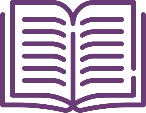 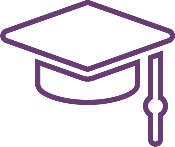 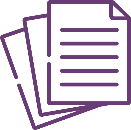 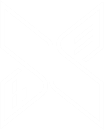 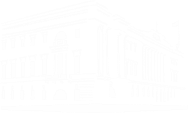 ПРОЕКТ «ПРЕЗИДЕНТСКАЯ БИБЛИОТЕКА В ЮГРЕ»
4 уникальных центра удаленного доступа 
к информационным ресурсам Президентской библиотеки в гг. Нефтеюганске, Пыть-Яхе, Урае
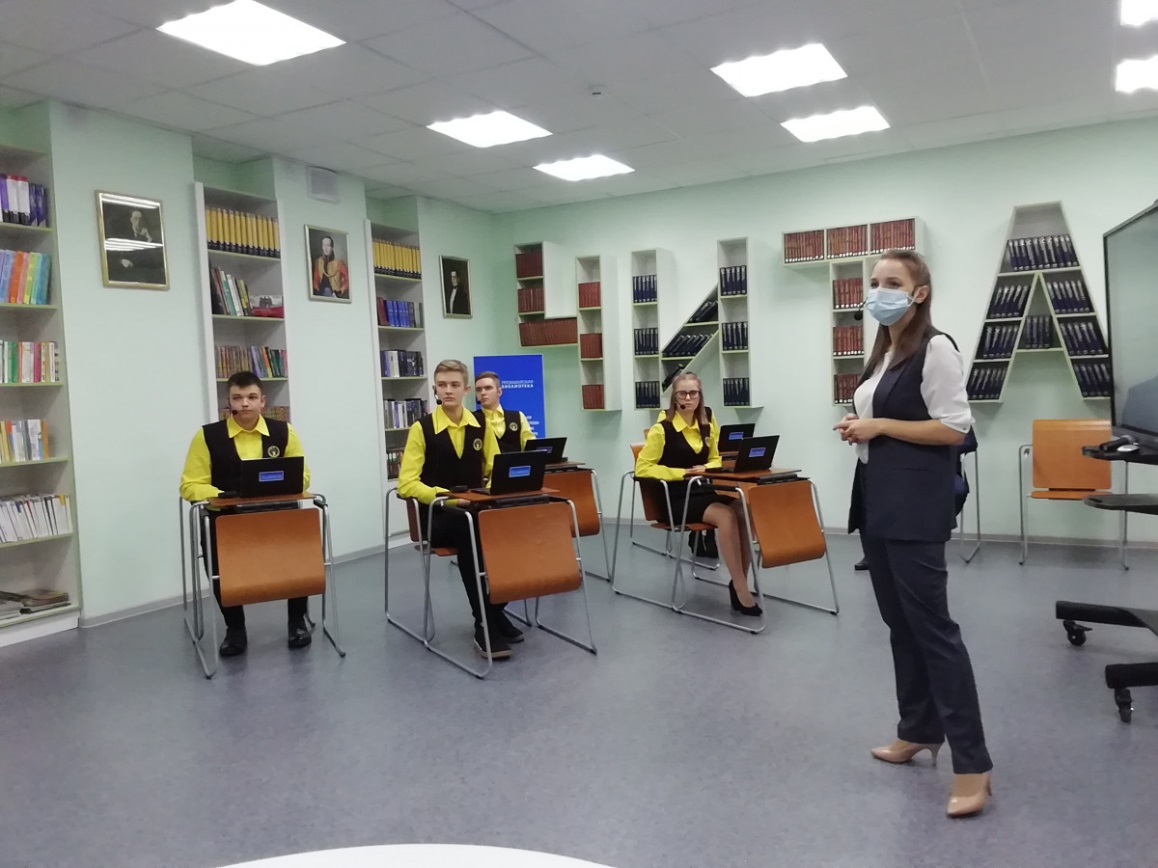 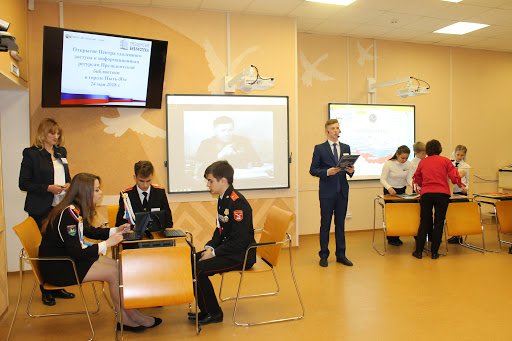 Средняя общеобразовательная школа № 13, 
г. Нефтеюганск
Центральная городская библиотека 
г. Пыть-Ях
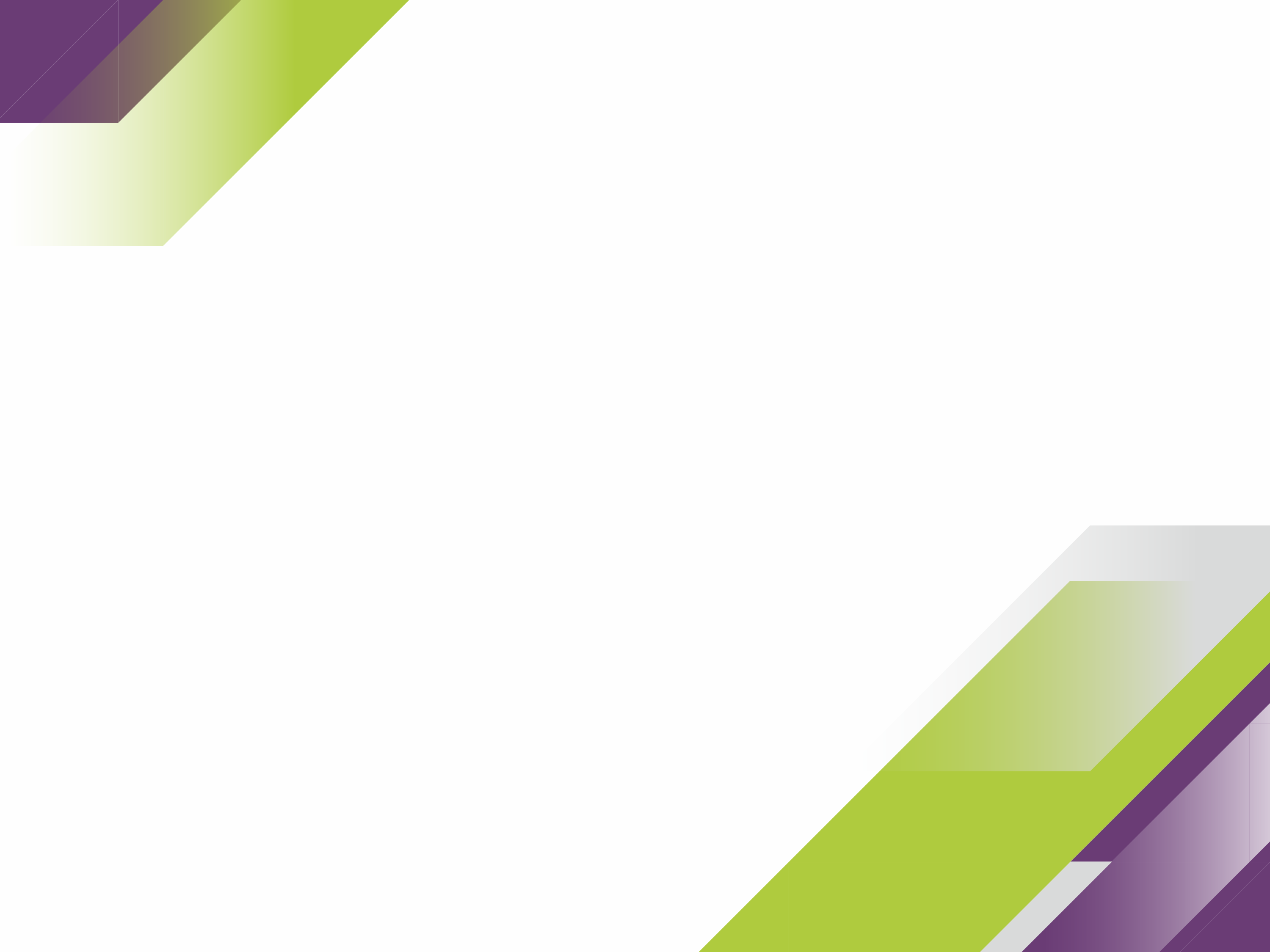 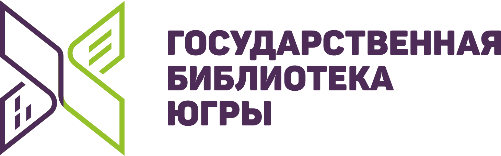 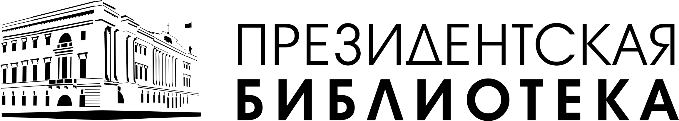 Региональный центр Президентской библиотеки Государственной библиотеки Югры г. Ханты-Мансийск, ул. Мира, 2 (2 этаж)
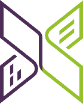 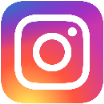 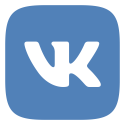 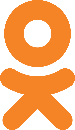 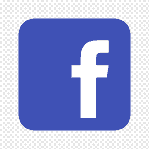 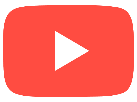 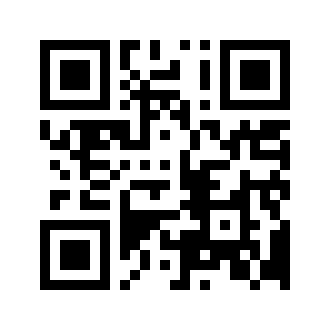